The History of Transportation
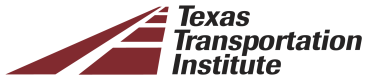 Center for Professional Development
Early Man
Walked
Dragged, rolled, or pushed what he or she needed to transport
Alone or as a group
Early “roads” were worn paths
[Speaker Notes: Early Man

Walked to transport himself
Dragged, rolled, or pushed what he or she needed to transport
If things needed to be hauled (including himself), it could be done by others under his direction
Early “roads” were worn paths]
6000 BC
4000 BC
2000 BC
0
2000 AD
First Vehicle
Most likely a sled / sledge
7000 BC
Man Becomes Mobile
The development of the wheel led to the development of wheeled vehicles.
[Speaker Notes: Man Becomes Mobile

The development of the wheel led to the development of wheeled vehicles]
6000 BC
4000 BC
2000 BC
0
2000 AD
First Roads
Mesopotamia
Hard surfaces for travel purposes
Most likely packed material, soil, etc.
3500 BC
[Speaker Notes: First Roads

Mesopotamia
3500 BC
First hard surfaces for travel purposes
Most likely packed material, soil, etc.]
6000 BC
4000 BC
2000 BC
0
2000 AD
Early Transport
Domesticated Animals
Sails
Wheeled
Vehicles
3000 BC
[Speaker Notes: Early Transport

By 3000 BC
Domesticated animals - made beasts of burden
Sails & wheeled vehicles developed]
6000 BC
4000 BC
2000 BC
0
2000 AD
Road “Upgrade”
Crete - Mediterranean
First stone surfaced roads constructed
1500 BC
[Speaker Notes: Road “Upgrade”

Crete - Mediterranean
1500 BC
First stone surfaced roads constructed]
6000 BC
4000 BC
2000 BC
0
2000 AD
. . . and in the West . . .
Mayans, Aztecs, Incas are building roads away from the coast
Why?
Move armies toconquer othersor defend themselves
Move food and trade goods
1500 BC
[Speaker Notes: . . . and in the West . . .

The Mayans, Aztecs, and Incas are building roads away from the coast
Why?
To move their armies to either conquer others or to defend themselves
To move food and trade goods]
6000 BC
4000 BC
2000 BC
0
2000 AD
Early Pavement Technology
Roman Empire
Used broken stones in mortar for roadway surfaces
300 BC
[Speaker Notes: Early Pavement Technology

Roman Empire
300 BC
Using broken stones in mortar for roadway surfaces
An early advancement in pavement technology]
6000 BC
4000 BC
2000 BC
0
2000 AD
Vehicle “Upgrade”
New Developments
Harness & Traces
Iron Horseshoes
800 - 1100
[Speaker Notes: Vehicle “Upgrade”

New Developments
Between AD 800 and 1100
The modern horse harness and traces along with nailed iron horseshoes are developed during this period.]
6000 BC
4000 BC
2000 BC
0
2000 AD
Finding The Way
Magnetic compass probably invented in china
Adopted by European mariners
1200
[Speaker Notes: Finding the Way

1200
The magnetic compass is invented, probably in China
Adopted by European mariners for navigation]
6000 BC
4000 BC
2000 BC
0
2000 AD
Notable Voyages
1492:  Christopher Columbus
discovers the Americas
1497-8:  Vasco de Gama
sails around Africa
1519-22:  Ferdinand Magellan
first voyage around the world
1492 - 1522
6000 BC
4000 BC
2000 BC
0
2000 AD
Getting Steamed!
1769:  First steam road vehicle
1786:  First successful steamboat demo
1804:  First successful railroad steam locomotive demo
1769 - 1804
[Speaker Notes: Getting Steamed!

1769:  First steam road vehicle demonstrated by Nicolas Cugnot in Paris
1786:  First successful steamboat demonstrated by John Fitch on Delaware River
1804:  First successful railroad steam locomotive demonstrated by Richard Trevithick in Wales]
6000 BC
4000 BC
2000 BC
0
2000 AD
Paving the Way
John Loudon MacAdam
Builds macadam hard-surfaced roads in England
1815
[Speaker Notes: Paving the Way

John Loudon MacAdam
1815
Builds macadam hard-surfaced roads in England
The beginning of the modern pavement era]
6000 BC
4000 BC
2000 BC
0
2000 AD
Riding the Rails
1825:  Locomotive power in England
1863:  First subway line in London
1869:  Transcontinental Railroad in U.S.
1882:  First electrified railroads
1820 - 1920
[Speaker Notes: Riding the Rails

The Railroad Era:  1820-1920
1825:  Stockton and Darlington Railway in England becomes the first common carrier to use locomotive power
1863:  First subway line opens in London
1869:  Transcontinental railroad completed in the United States
1882-1883:  First electrified railroads open in England and Ireland]
6000 BC
4000 BC
2000 BC
0
2000 AD
Sailing the Seas
1825:  Erie Canal opens
1850’s:  Age of clipper ships
1869:  Suez Canal opens
1914:  Panama Canal opens
1825-1914
[Speaker Notes: Sailing the Seas

1825:  Erie Canal opens
1850’s:  Age of clipper ships
1869:  Suez Canal opens
1914: Panama Canal opens]
6000 BC
4000 BC
2000 BC
0
2000 AD
The Auto Debuts
1880’s
Daimler & Benz build first successful autos with gasoline engines
1916
Federal Aid Road Act
1880-1916
[Speaker Notes: The Auto Debuts

1880’s:  Daimler and Benz in Germany build the first successful automobiles with gasoline engines
1916:  Congress passes the Federal Aid Road Act which allocates funding for roadway construction]
6000 BC
4000 BC
2000 BC
0
2000 AD
The Modern Highway
1940:  Pennsylvania turnpike opens
1956:  Interstate Highway Act
1956
[Speaker Notes: The Modern Highway

1940:  Pennsylvania Turnpike Opens - one of the first expressways in the United States
1956:  Interstate Highway Act passed by Congress
Largest public works project in history
40,000 miles of interstate highways]
6000 BC
4000 BC
2000 BC
0
2000 AD
Taking Flight
Wright 
Brothers
1903
Jumbo
Jets
1970
Commercial
Service
1952
1903-1970
[Speaker Notes: Taking Flight

1903:  The Wright Brothers make first airplane flight at Kitty Hawk, North Carolina
1952:  First commercial jet service, using British DeHavilland Comet
1970:  First jumbo jet (Boeing 747) air service]
6000 BC
4000 BC
2000 BC
0
2000 AD
Key Events
1970’s & 1980’s:  Fuel Crises
1990:  ISTEA
1998:  TEA-21
1970-1998
[Speaker Notes: Key Events

1970’s & 1980’s:  Fuel Crises / Lines at gas pumps
1990:  ISTEA - Intermodal Surface Transportation Efficiency Act - end of construction era of the Interstate system and a shift toward maintenance and efficiency - ITS
1998:  TEA-21:  Transportation Equity Act for the 21st century]
6000 BC
4000 BC
2000 BC
0
2000 AD
Beyond the Earth
1969 - Man lands on Moon
1981 - Space Shuttle
Now: International Space Station
1969-2001
[Speaker Notes: Beyond the Earth

1969:  Man Lands on the Moon
1981:  Space Shuttle - reusable vehicle for space exploration]
6000 BC
4000 BC
2000 BC
0
2000 AD
What’s Next?
[Speaker Notes: What Next?]